5 Steps to Creating Great Online Content
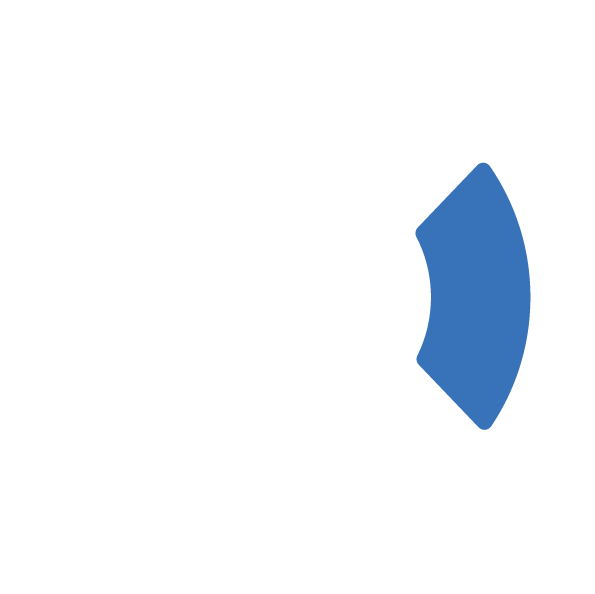 THE LEADER’S CIRCLE
1.	Identify your “why”.
What do you hope will happen as a result of someone interacting with this content?
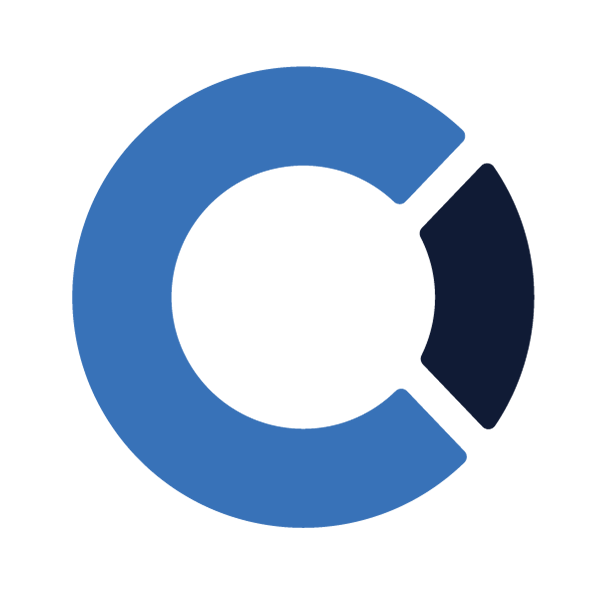 THE LEADER’S CIRCLE
2. Shift your screenview.
Everyone who is interacting with your content is wondering “what’s in it for me?”.
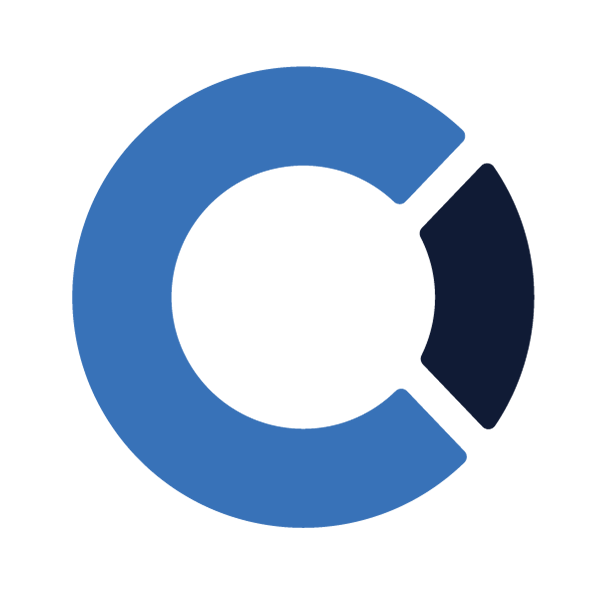 THE LEADER’S CIRCLE
Say obvious things in non-obvious 
ways).
If you want to increase engagement, but sure to use “you”.
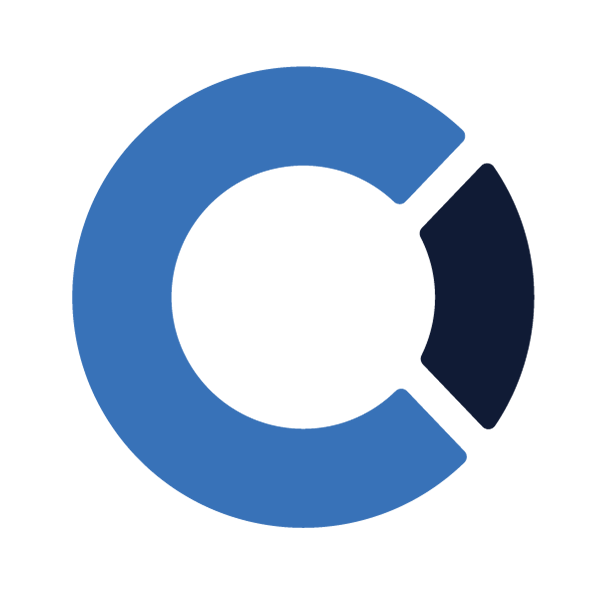 THE LEADER’S CIRCLE
4. Optimize for mobile devices.
Just because it looks good on your desktop doesn’t mean it looks good on mobile.
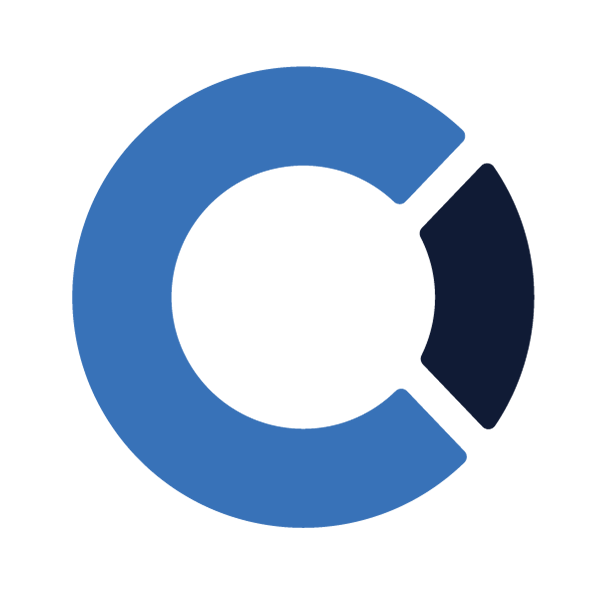 THE LEADER’S CIRCLE
5. Be consistent .
Whether it’s once a day, once a week, or once a month, just be consistent.
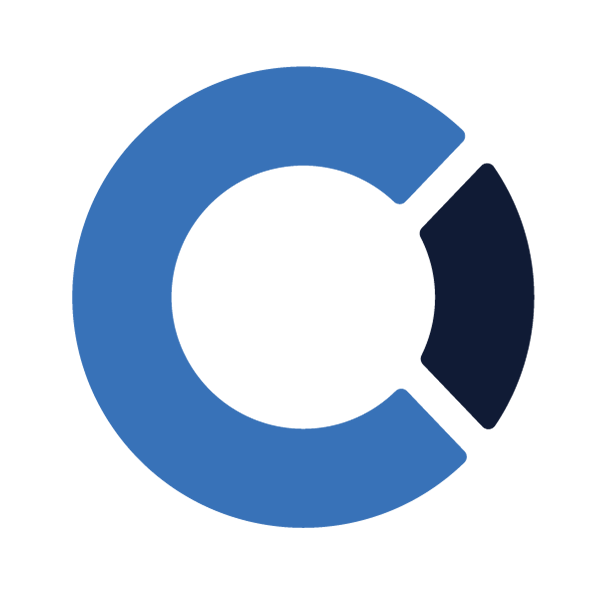 THE LEADER’S CIRCLE